brisk
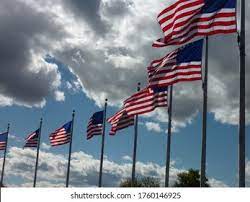 quick and lively; refreshing
envisioned
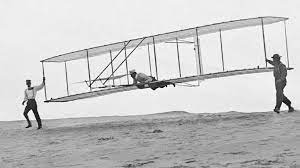 to imagine
infestation
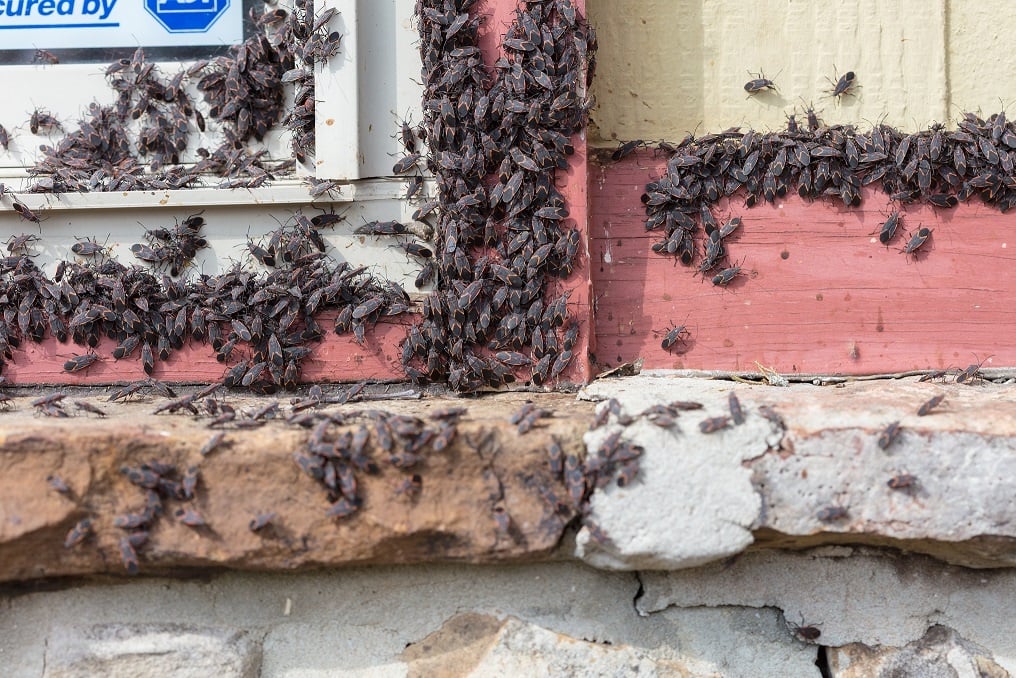 invaded or overrun by pests or parasites
uprooted
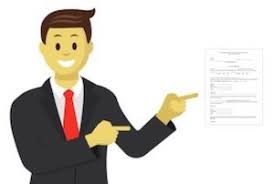 lawyer
to expose or draw out
bespeaks
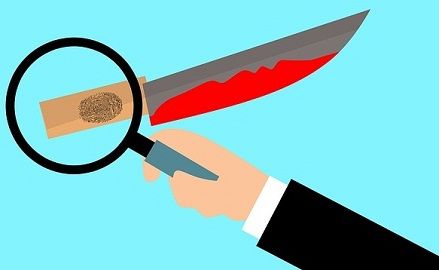 to provide evidence for
minister
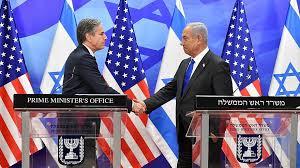 a person that represents his or her government in a foreign country
commerce
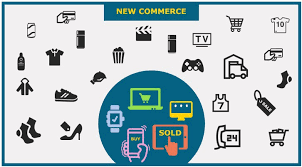 the buying and selling of goods
cash crop
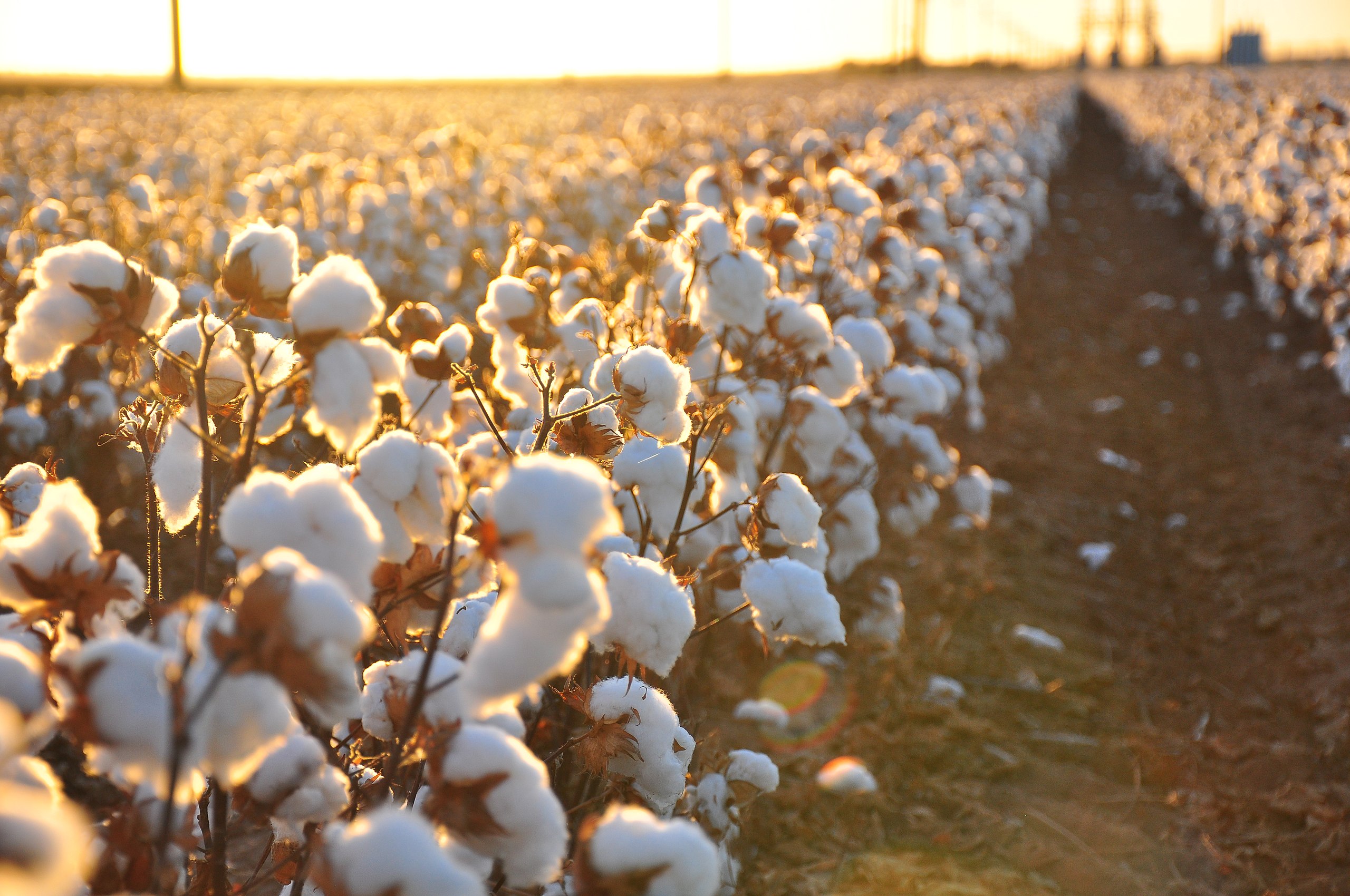 a crop that is grown to be sold to others
hothouse
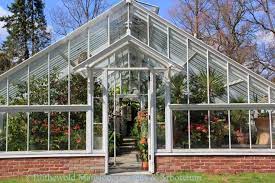 a place that encourages the quick 
development of something
committee
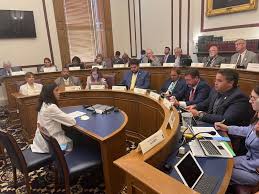 a group of people brought together to make 
a decision or evaluate a situation
degradation
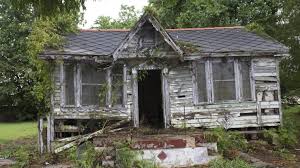 the condition or process of falling apart
contours
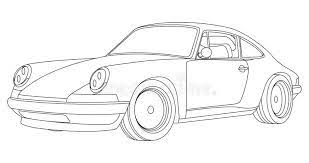 the exterior shape of something
attire
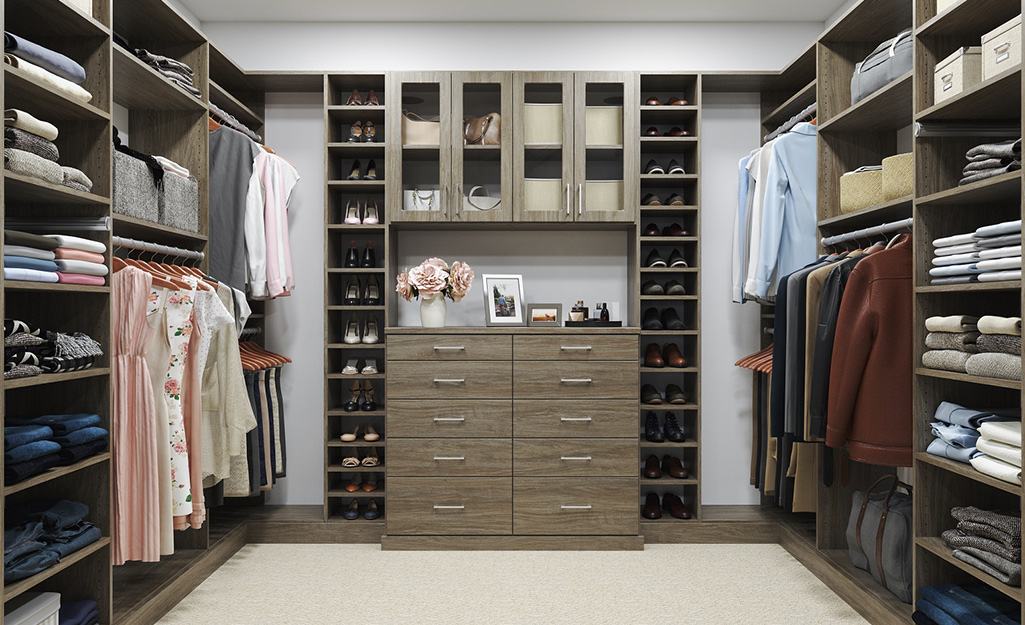 clothing, especially fine or formal ones
mode
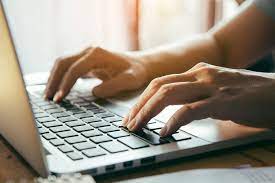 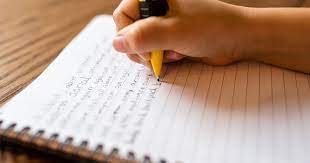 a way of doing something
botanical gardens
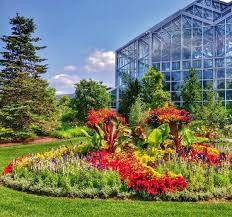 a garden where plants are grown for 
scientific learning and public display
plainspoken
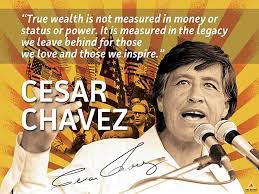 a simple, straight-forward, 
honest way of speaking